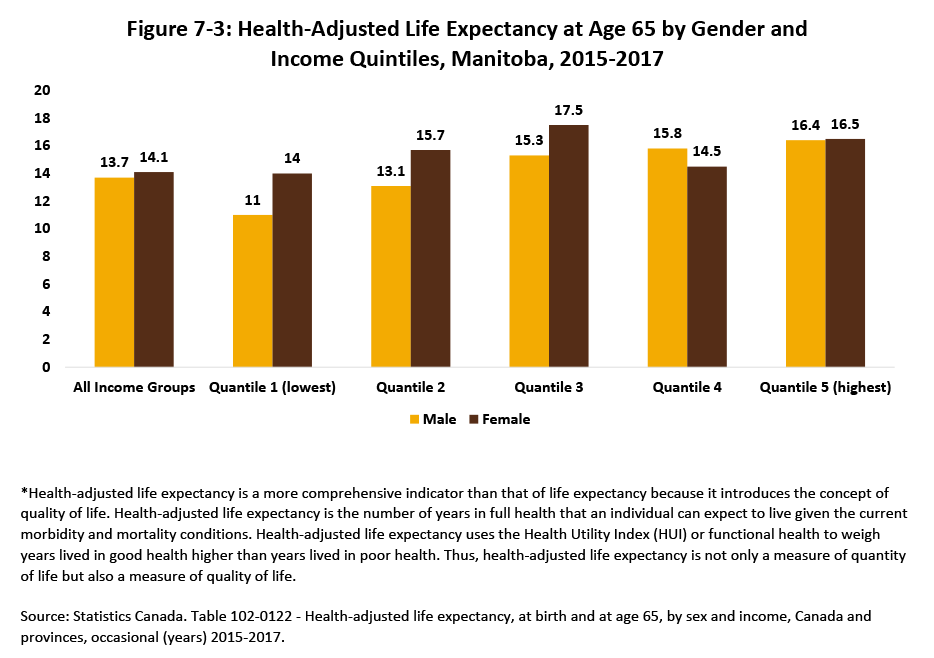 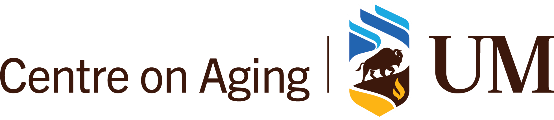 ©2020 Centre on Aging, University of Manitoba
[Speaker Notes: How to cite this graphic: 
Figure 7-3: Health-Adjusted Life Expectancy at Age 65 by Gender and Income Quintiles, Manitoba, 2015–2017. Reprinted from Facts on Aging: Physical Health Status, by the Centre on Aging, retrieved from http://www.umanitoba.ca/aging
Copyright 2020 by the Centre on Aging, University of Manitoba.]